Povědomí Pražanů o IPR a jeho aktivitách
Závěrečná zpráva
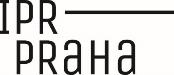 Pro IPR Praha zpracovala agentura NMS Market Research v Praze dne 7. 1. 2020
Co v reportu naleznete?
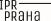 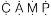 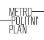 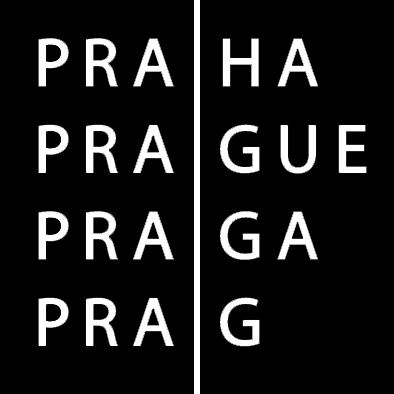 2
Design výzkumu
Metodologie
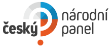 On-line sběr dat v Českém národním panelu
Velikost online vzorku: n=1400
Sběr dat: 28. 11. – 11. 12. 2019
Délka dotazníku: 17 minut
Pilotáž dotazníku: n=50
Cílová skupina
Osloveni obyvatelé Prahy, reprezentativní vzorek dle pohlaví, věku a vzdělání.
Téma výzkumu
Znalost a image IPR Praha
Znalost a návštěvnost CAMP - Centrum architektury a městského plánování
Znalost a hodnocení Metropolitního plánu
Názory a postoje na urbanistická témata Prahy
3
Hlavní zjištění
Hlavní zjištění
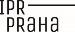 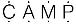 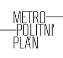 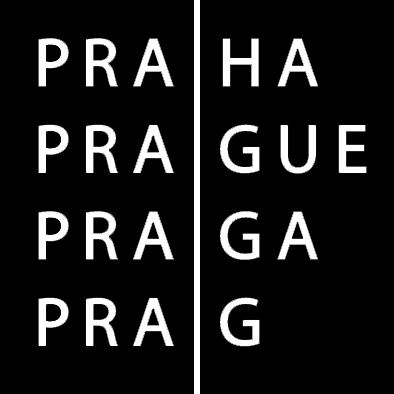 5
Segmentace
Segmentace Pražanů
V roce 2019 jsme vytvořili novou segmentaci. Ta se skládá ze čtyř základních segmentů, které se od sebe odlišují zejména postojem k rozvoji metropole.
Progresivní
Ekologičtí
Automobiloví
Konzervativní
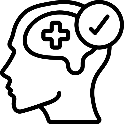 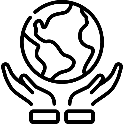 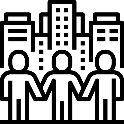 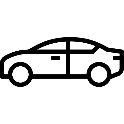 39 %
5 %
27 %
29 %
Segmenty Pražanů I
Zastoupení v pražské populaci
Konzervativní

K IPRu i Metropolitnímu plánu mají kladný vztah. IPR podle nich častěji integruje zájmy developerů, obyvatelů Prahy a jednotlivých městských částí. 

Jedná se o odpůrce výškových budov, kteří zároveň odmítají rozrůstání Prahy. Novou výstavbu chtějí v širším centru Prahy. Parky a městská zeleň jsou pro ně méně důležité.

Podporují dopravu, která vyváženým způsobem kombinuje individuální a hromadnou dopravu.

Mají laxnější přístup k diskutovaným problémům.
Progresivní

Častěji znají IPR, CAMP se jim líbí a doporučili by jej k návštěvě. Metropolitní plán znají častěji. 

Jsou spíše odpůrci výškových budov, ale zároveň schvalují rozrůstání Prahy nebo novou výstavbu.

K přepravě po městě využívají automobil, ale podporují i dopravu na kole. 

Více se zajímají o společenské dění, navštěvují různé kulturní akce a častěji se účastní voleb.

Častěji starší 45ti let.
27 %
39 %
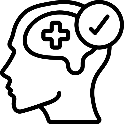 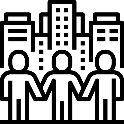 Segmenty Pražanů II
Zastoupení v pražské populaci
Ekologičtí

IPR ani Metropolitní plán neznají tak často. IPR podle nich méně často zastupuje zájmy developerů, politiků a politických stran.

Novou výstavbu zcela zatracují. V Praze jim chybí více parků a zelených ploch, což je pro ně i důležitá charakteristika místa, kde chtějí žít. 

Přepravují se častěji pěšky nebo na kole, automobilovou dopravu odmítají. Pro cestu do práce více využívají převážně MHD. Jsou ochotni tolerovat dopravní omezení.

Častěji se jedná o ženy, méně chodí volit a mladší 44  let.
Automobiloví

Jsou odpůrci IPRu a Metropolitního plánu. Metropolitní plán hodnotí nejhůře ze všechsegmentů. 

Výškové budovy podle nich do Prahy patří. 

Častěji využívají k přepravě svůj vlastní automobil. Výstavba silničních okruhů je pro ně důležitá. Omezení v dopravě nepodporují.

Častěji se jedná o muže a mají více než jedno auto. 

Pokud by Praha přestala být na seznamuUNSECO, nevadilo by jim to.
29 %
5 %
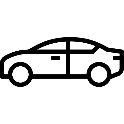 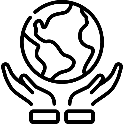 Detailní zjištění
IPR
Klíčová zjištění o IPRu
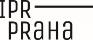 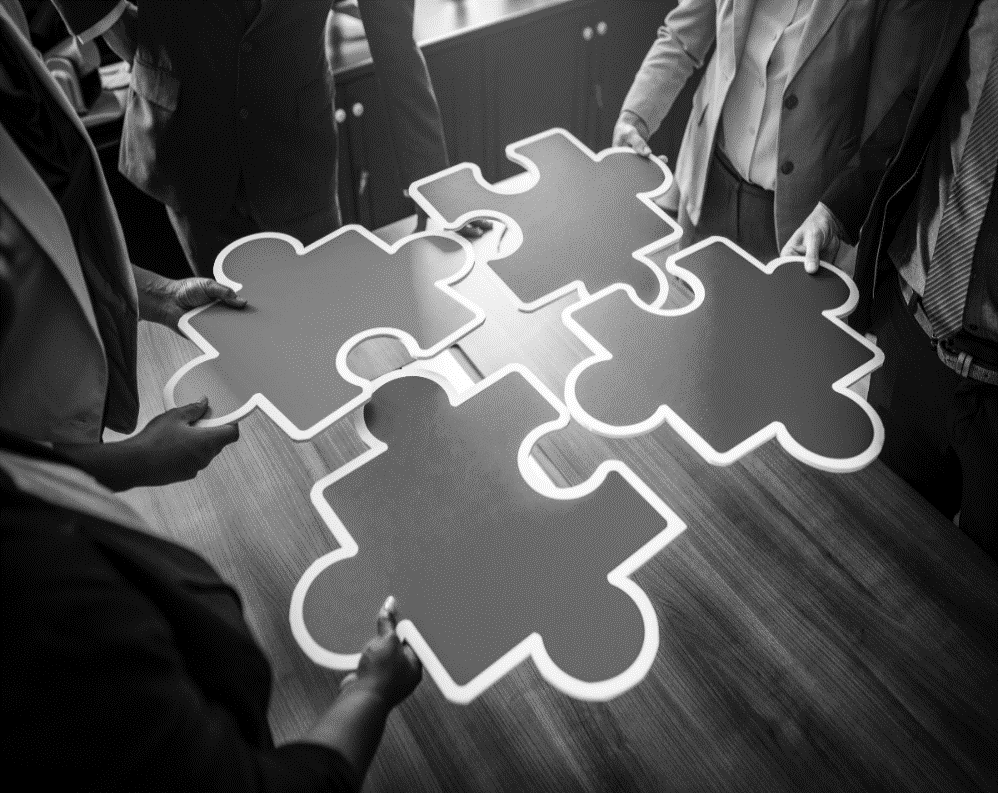 44 % Pražanů si spontánně vybaví některou z institucí zabývající se rozvojem Prahy. IPR spontánně zmínilo 12 % Pražanů. V minulé vlně získal IPR o 1 p. b. více, tedy 13 %. oproti 7 % v minulém měření. IPR je letos poprvé pro Pražany nejznámější institucí věnující se rozvoji. 
Podpořená znalost zůstala stejná jako v roce 2018.
        IPR je i nadále nejznámější institucí v oblasti rozvoje hlavního města.
IPR nejčastěji znají z televize, rozhlasu (47 %), internetu (44 %) nebo z tisku (36 %).
6 % Pražanů nedokáže spontánně říct, čím se IPR Praha zabývá. 43 % uvedlo, že se IPR věnuje rozvoji města, zlepšování a modernizaci, 25 % plánování a dlouhodobému plánu a 23 % výstavbě a využití ploch. 
Pražané i nadále vnímají jako instituci, pro kterou je důležité dodržet předpisy, vymýšlí něco nového a pracují tam normální úředníci. 
Opět se zde objevuje méně osob, které považují IPR za nestabilní instituci. 
I v letošním roce si nejvíce obyvatel Prahy myslí, že IPR zastupuje zájmy Magistrátu a Prahy jako takové. Posílil názor, že IPR zastupuje zájmy i odborné veřejnosti.
Srovnání minulých vln
IPR si spontánně vybaví 12 % Pražanů
Spontánně si některou z institucí zabývající se rozvojem Prahy vybaví 34% Pražanů. IPR spontánně zmínilo 12 % Pražanů, což je obdobný počet jako v roce 2017. V letošním roce byl IPR Praha zmíněn nejčastěji.
66 % 
Pražanů si žádnou instituci nevybaví (2019).
Zobrazeny jen odpovědi s četností více než 1%.
= signifikantní růst / pokles oproti roku 2018
13
Q01. Znáte nějaké instituce nebo organizace, které se zabývají tím, jak se bude město Praha rozvíjet a měnit? (2019: n=1400, 2018: n=1406, 2016: n=1054) otevřená otázka
Srovnání minulých vln
IPR Praha je z uvedených organizací nejznámější (podpořená znalost)
Stejně jako spontánní, i podpořená znalost IPR Praha se vzhledem k loňskému roku příliš nezměnila, nyní je 46 % oproti 45 % v roce 2018. Klesla znalost ÚRM a nadále klesá znalost zaniklého Útvaru hlavního architekta.
Pokud vyloučíme respondenty, kteří uvedli, že znají neexistující instituce ÚPR nebo ÚPDR, je reálná podpořená znalost IPR 42% (n=880). V roce 2018 byla
 38 % (n=926) a v roce 2016 25 % (n=774).
= signifikantní růst / pokles oproti roku 2018
14
Q02. Které z následujících organizací znáte, např. jste o nich slyšel/a či četl/a v médiích? (2019: n=1400, 2018: n=1406, 2016: n=1054)
2019
IPR Praha je nejznámější jak podpořeně, tak spontánně
IPR Praha vítězí ve spontánní i podpořené znalosti. Pražané si v podstatě jinou z uvedených organizací vybaví jen výjimečně.
Q01. Znáte nějaké instituce nebo organizace, které se zabývají tím, jak se bude město Praha rozvíjet a měnit? (n=1400) otevřená otázka
Q02. Které z následujících organizací znáte, např. jste o nich slyšel/a či četl/a v médiích? (n=1400)
15
2019
Vyšší znalost IPR Praha mezi vysokoškolsky vzdělanými a muži...
…a ve věku 30-44 let. Mezi vysokoškolsky vzdělanými o IPR něco slyšelo (četlo) 55 % z nich, naopak mezi Pražany se základním vzděláním jde o 37 %.
Celkem
Pohlaví
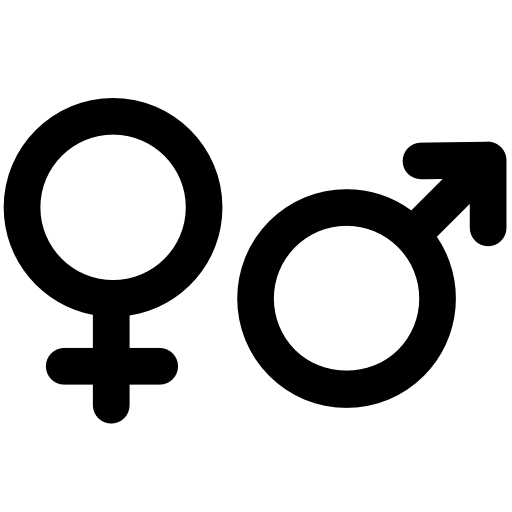 Věk
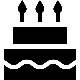 Vzdělání
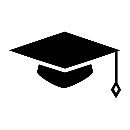 = signifikantní rozdíl
16
Q02. Které z následujících organizací znáte, např. jste o nich slyšel/a či četl/a v médiích? (n=1400)
Segmentace 2019
2019
IPR znají nejvíce Progresivní
IPR Praha zná 55 % z nich. Naopak nejméně znají IPR Ekologičtí (39 %).
Méně často znají IPR z tisku (16 %) a sociálních sítí (3 %)
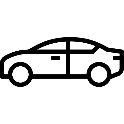 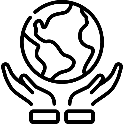 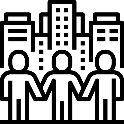 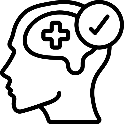 = signifikantní rozdíl
17
Q02. Které z následujících organizací znáte, např. jste o nich slyšel/a či četl/a v médiích? (2019: 1400)
2019
IPR znají Pražané z televize, rozhlasu či z internetu
Z televize / rozhlasu zná IPR 47 % Pražanů, z internetu 44 %. Z tisku zná IPR třetina Pražanů.
Ze zaměstnání, profesně, ze studia
18
Q60. Odkud Institut plánování a rozvoje hl. m. Prahy (IPR Praha) znáte? více možných odpovědí. Pouze ti, co znají IPR (2019: n=649)
Srovnání minulých vln
Rozvoj města jakožto oblast činnosti IPRu je zmiňován častěji než loni
Letos tuto odpověď spontánně zmínilo 43 % Pražanů, loni to bylo o 16 p. b. méně. Častěji také byla uváděna oblast činnosti Plánování, dlouhodobý plán, a to o 6 p. b.
6 % 
Pražanů, kteří znají IPR, nedokáže odpovědět, čím se zabývá IPR Praha (2019)
= signifikantní růst / pokles oproti roku 2018
Zobrazeny jen odpovědi s četností více než 1%.
19
Q03. Čím se podle Vás zabývá Institut plánování a rozvoje hl. m. Prahy? (2019: 649, 2018: n=626, 2016: n=313) otevřená otázka, jen ti, co znají IPR
Srovnání minulých vln
Pro IPR je důležité dodržet předpisy
Tato charakteristika ještě více než minulé vlny podle Pražanů vystihuje IPR. Polovina Pražanů si myslí, že v IPR vymýšlejí pořád něco nového.
20
Q04. Nakolik vystihují „Institut plánování a rozvoje hl. m. Prahy“ (IPR Praha) následující výroky? (2019: n=649, 2018: n=626, 2016: n=313) pouze ti, co znají IPR Praha
Srovnání minulých vln
Image IPR se oproti roku 2018 mírně vylepšila
Největšího skoku sice dosáhl výrok Je pro ně důležité dodržet veškeré předpisy. Více Pražanů než lonisi myslí, že v IPR vymýšlejí pořád něco nového a že využívají moderní formy otevřené komunikace.
Zobrazeny odpovědi tzv. TOP2BOX = „určitě ano“ + „spíše ano“
= signifikantní růst / pokles oproti roku 2018
2019
2018
2016
21
Q04. Nakolik vystihují „Institut plánování a rozvoje hl. m. Prahy“ (IPR Praha) následující výroky? (2019: n=649, 2018: n=626, 2016: n=313) pouze ti, co znají IPR Praha, T2B = Odpovědi „Určitě ano + Spíše ano“
Srovnání minulých vln
Stále přetrvává názor, že IPR zastupuje zájmy Magistrátu a města Prahy
Že IPR zastupuje zájmy Magistrátu hl. m. Prahy si myslí 72 % obyvatel Prahy, že zájmy Prahy jako města 69 %.
Důvěra v to, že IPR zastupuje zájmy obyvatel Prahy, je stále nejnižší, v tomto roce jde o 42 % Pražanů.
22
Q05. Čí zájmy podle vás zastupuje „Institut plánování a rozvoje hl. m. Prahy“ (IPR Praha) především? (2019: n=1400, 2018: n=1406, 2016: n=1054)
Srovnání minulých vln
Více než loni si Pražané myslí, že IPR zastupuje zájmy odborné veřejnosti
A to o 7 p. b. Stejně tak je častější názor, že IPR zastupuje zájmy developerů (o 6 p. b.).
Zobrazeny odpovědi tzv. TOP2BOX = „určitě ano“ + „spíše ano“
2019
2018
2016
= signifikantní růst / pokles oproti roku 2018
23
Q05. Čí zájmy podle vás zastupuje „Institut plánování a rozvoje hl. m. Prahy“ (IPR Praha) především? (2019: n=1400, 2018: n=1406, 2016: n=1054) T2B = Odpovědi „Určitě ano + Spíše ano“
Srovnání minulých vln, znají IPR
Poklesl počet Pražanů, kteří si myslí, že IPR zastupuje zájmy politiků
Jejich počet se snížil o 4 p. b. Mezi těmi, co znají IPR, je letos více těch, kteří se domnívají, že IPR zastupuje odbornou veřejnost a obyvatele Prahy.
Zobrazeny odpovědi tzv. TOP2BOX = „určitě ano“ + „spíše ano“
2019
2018
2016
= signifikantní růst / pokles oproti roku 2018
24
Q05. Čí zájmy podle vás zastupuje „Institut plánování a rozvoje hl. m. Prahy“ (IPR Praha) především? (2019: n=649, 2018: n=626, 2016: n=313) T2B = Odpovědi „Určitě ano + Spíše ano“ Pouze ti, co znají IPR
2019
Nejvíce pozitivní jsou mladí, staří naopak nejvíce kritičtí
60 % mladých (15-29 let) věří, že IPR zastupuje zájmy obyvatel Prahy, 79 % z nich se domnívá, že zastupuje Prahu jako město. Naopak starší (60+ let) se v 68 % případů domnívají, že zastupuje zájmy developerů a 58 % zájmy politiků.
Celkem
Pohlaví
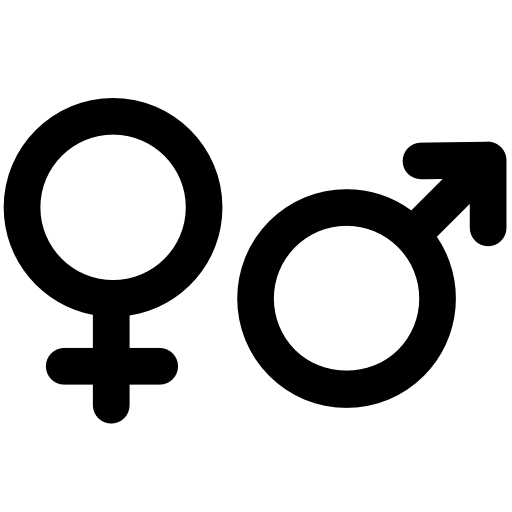 Věk
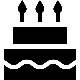 Vzdělání
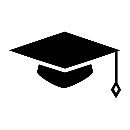 = signifikantní rozdíl
25
Q05. Čí zájmy podle vás zastupuje „Institut plánování a rozvoje hl. m. Prahy“ (IPR Praha) především? (n=1400) % T2B (určitě + spíše ano)
2019, 
znají IPR
I mezi těmi, kdo znají IPR, jsou názory mladších pozitivnější a starších kritičtější
Mezi mladými (15-29 let), kteří znají IPR, je těch, co věří v zastupování zájmů Pražanů, 71 %, mezi nejstaršími (60 a více let) je to 35 %. Podle 73 % starších 60 let, kteří znají IPR, IPR zastupuje developery, podle 66 % z nich politiky.
Celkem
Pohlaví
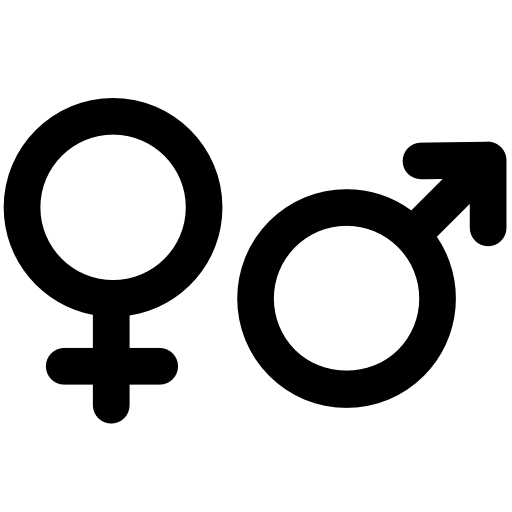 Věk
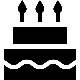 Vzdělání
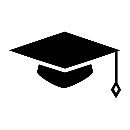 = signifikantní rozdíl
26
Q05. Čí zájmy podle vás zastupuje „Institut plánování a rozvoje hl. m. Prahy“ (IPR Praha) především? (n=649) % T2B (určitě + spíše ano) Pouze ti, co znají IPR
Srovnání minulých vln
Vztah k IPR se významně nezměnil
Počty jednotlivých segmentů zůstávají obdobné. Segment Zastánců se zvýšil o 2 p. b.
Segmentační analýza dle výpočtu z roku 2016
Metodologická poznámka: Segmentace vzorku podle postoje respondentů k IPR byla převzata z minulého měření. Vznikla na základě faktorové analýzy míry souhlasu dotázaných s tvrzeními o IPR z otázky „Q04. Nakolik vystihují IPR Praha následující výroky?“.
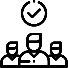 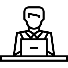 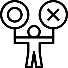 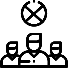 = signifikantní růst / pokles oproti minulé vlně
27
Postoj k IPR Praha (2019: n=1400, 2018: n=1406, 2016: n=1054)
Segmentace 2019
2019
Vztah k IPR
Postoje k IPR Praha jsou v rámci jednotlivých segmentů obdobné, mezi Progresivními je mírně více „Úředníků“, mezi Automobilovými méně „Zastánců“.
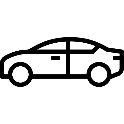 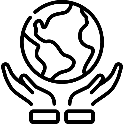 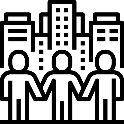 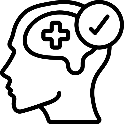 = signifikantní rozdíl
28
Postoj k IPR Praha (2019: 1400)
CAMP
CAMP jsme respondentům představili stejně jako v roce 2018
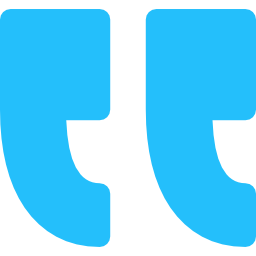 CAMP je nové Centrum architektury a městského plánování, jehož hlavním posláním je zlepšit veřejnou diskuzi o rozvoji Prahy. Je určeno pro každého, kdo má zájem o plánování a rozvíjení Prahy. Kromě své funkce informačního centra je jeho součástí také výstavní sál s velkoplošnou projekcí, studovna, kavárna apod. Najdete jej na Karlově náměstí.
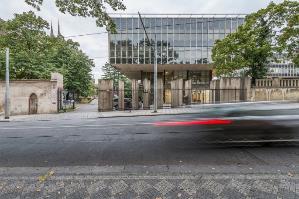 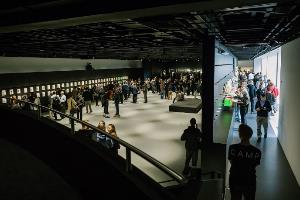 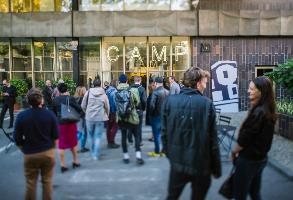 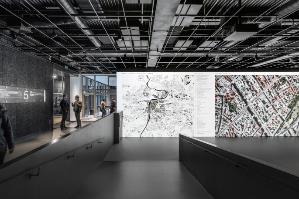 Klíčová zjištění o CAMPu
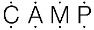 Pražané i v roce 2019 mají jen malé povědomí o výstavních prostorách, které se věnuji architektuře a rozvoji města. 77 % Pražanů si nedokáže vybavit prostory žádné.
CAMP spontánně uvedlo nejvíce Pražanů (4 %), podpořeně jej zná 15 %. CAMP opět znají častěji muži a studenti. 
V roce 2019 navštívilo CAMP 6 % Pražanů. Více jak polovina navštívila CAMP opakovaně. 
Nejčastěji sem chodí kvůli výstavám (45 %) a akcím (39 %). Ti, kteří CAMP nenavštívili, by sem rádi zašli kvůli výstavě (59 %), kavárně (34 %) nebo odborným přednáškám (32 %). 
 41 % Pražanů by návštěvu CAMPu doporučilo svým známým.
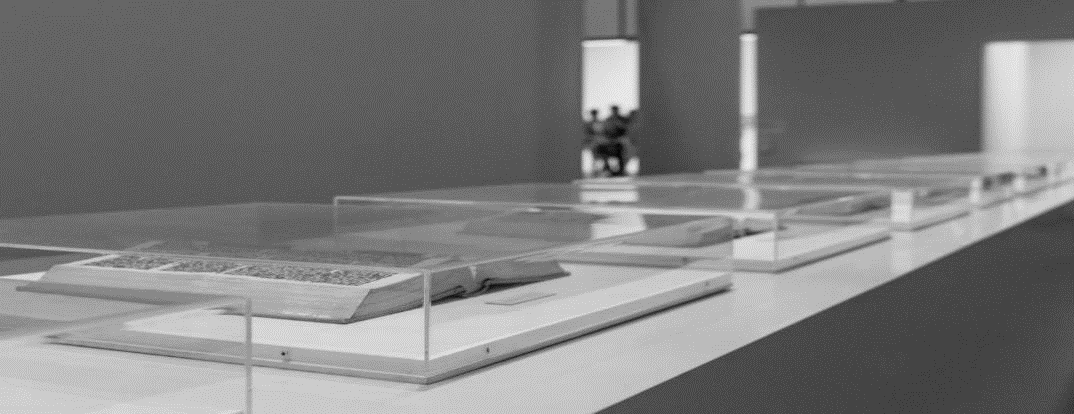 Srovnání minulých vln
CAMP si spontánně vybaví 4 % Pražanů, stejně jako loni
Stále je velký počet těch, kteří nemají povědomí o výstavních prostorech v Praze, věnujících se architektuře a rozvoji města. 77 % si nevybavilo žádný takový prostor.
77 % 
Pražanů si žádný výstavní prostor nevybaví. (2019)
Zobrazeny jen odpovědi s četností alespoň 1%.
32
Q09. Znáte nějaké výstavní prostory v Praze, které se věnují architektuře, urbanismu, pražským stavbám, rozvoji města apod.? (2019: n=1400, 2018: n=1406) otevřená otázka
Srovnání minulých vln
CAMP si spontánně vybaví 4 % Pražanů, stejně jako loni
Stále je velký počet těch, kteří nemají povědomí o výstavních prostorech v Praze, věnujících se architektuře a rozvoji města. 77 % si nevybavilo žádný takový prostor.
Karlovo náměstí
Galerie Mánes
Muzeum hl. m. Prahy
Magistrát hl. m. Prahy
CAMP
DOX
Výstaviště
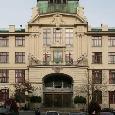 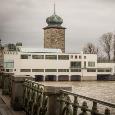 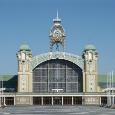 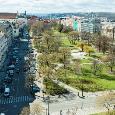 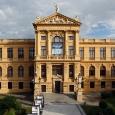 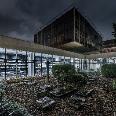 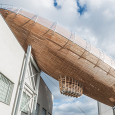 1%
1%
1%
4%
3%
2%
2%
Národní technické muzeum
Emauzy
Veletržní palác
IPR
Letňany
Národní galerie
Tančící dům
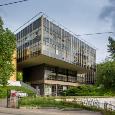 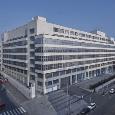 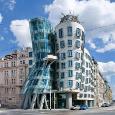 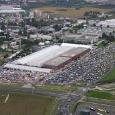 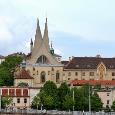 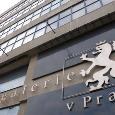 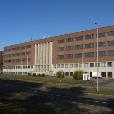 1%
1%
1%
1%
1%
1%
1%
77 % 
Pražanů si žádný výstavní prostor nevybaví. (2019)
Zobrazeny jen odpovědi s četností alespoň 1%.
33
Q09. Znáte nějaké výstavní prostory v Praze, které se věnují architektuře, urbanismu, pražským stavbám, rozvoji města apod.? (2019: n=1400, 2018: n=1406) otevřená otázka
Srovnání minulých vln
Podpořená znalost CAMP se zvýšila na 15 %
Oproti roku 2018 jde o zvýšení o 4 p. b. Podpořeně zůstává nejznámější Galerie Mánes a na druhém místě DOX.
CAMP znají Pražané nejčastěji z internetu (48 %), popř. ze sociálních sítí (31 %).
Odkud CAMP znáte?
n=205
CAMP znají signifikantně více muži (17 %) a studenti (21 %).
- Ze zaměstnání 
- Chodím okolo 
- Z metra
= signifikantní růst / pokles oproti roku 2018
34
Q10. Které z následujících institucí znáte, např. jste o nich slyšel/a, i když jste je třeba nenavštívil/a? (2019: n=1400, 2018: n=1406) více možných odpovědí Q61. Odkud CAMP znáte? více možných odpovědí. Pouze ti, co znají CAMP (2019: n=207)
Segmentace 2019
2019
Progresivní znají galerie nejvíce
Dosahují vyšší znalosti u všech dotazovaných institucí, CAMP zná 18 % z nich. CAMP znají nejméněAutomobiloví (8 %).
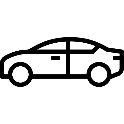 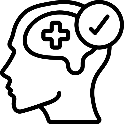 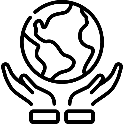 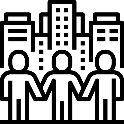 = signifikantní rozdíl
35
Q10. Které z následujících institucí znáte, např. jste o nich slyšel/a, i když jste je třeba nenavštívil/a? (2019: 1400) více možných odpovědí
2019
V poměru spontánní a podpořené znalosti je na tom CAMP nejlépe
CAMP zná podpořeně 15 % obyvatel Prahy, 4 % ho zmíní spontánně. Oproti tomu Galerie Mánes je známá pro 78 % Pražanů, ovšem spontánně si ji vybaví jen 1 %.
36
Q09. Znáte nějaké výstavní prostory v Praze, které se věnují architektuře, urbanismu, pražským stavbám, rozvoji města apod.? (n=1400) otevřená otázka
Q10. Které z následujících institucí znáte, např. jste o nich slyšel/a, i když jste je třeba nenavštívil/a? (n=1400) více možných odpovědí
Srovnání minulých vln
CAMP navštívilo 6 % Pražanů
Je to o 2 p. b. více, než v loňském roce. 45 % návštěvníku bylo v CAMPu jen jednou, více než polovina se vrátí. Za posledních 12 měsíců zde bylo 47 % návštěvníků jednou, 33 % vícekrát než jednou.
Frekvence návštěvy (2019):
Navštívili CAMP:
..za posledních 12 měsíců
..celkově
n=87
n=87
2019
2018
Q12. Navštívil/a jste CAMP - Centrum architektury a městského plánování? (2019: n=1400, 2018: n=1406)
Q19. Kolikrát jste již CAMP navštívil/a, či případně jak často jej navštěvujete? (2019: n=87) pouze ti, co navštívili CAMP
Q63. Kolikrát z toho jste CAMP navštívil/a v posledních 12 měsících? (2019: n=87) pouze ti, co navštívili CAMP
37
Srovnání minulých vln
Nejčastějším důvodem návštěvy zůstává výstava
Ta je však letos důvodem pro 45 % návštěvníků, oproti 53 % z loňského roku. Naopak více než v roce 2018 je letos důvodem návštěvy práce či studium (21 % letos, loni 10 %). Ty, co CAMP doposud nenavštívili, by nejvíce přilákala výstava (59 %).
Navštívili CAMP - Důvod návštěvy:
Nenavštívili CAMP – Co by Vás přimělo k návštěvě:
Q14. Co bylo důvodem Vaší poslední návštěvy CAMPU? (2019: n=87, 2018: n=58) pouze ti, co navštívili CAMP
Q62. Které z těchto možností by vás přiměly k návštěvě CAMPu? (2019: n=1299) pouze ti, co nenavštívili CAMP
38
Srovnání minulých vln
Snížil se počet advokátů, zvýšil počet neutrálů
Advokátů bylo v tomto roce naměřeno 41 %, pomlouvačů 25 %. NPS se snížilo z loňských 20 na 16.
advokáti
neutrálové
pomlouvači
„Zdá se mi, že si tam spousta lidí jenom chodí popovídat o ničem.“
„Pěkné, moderní. Inspirativní.“
„Při veřejném projednávání změn - více místa pro příchozí.“
„Zejména program, jeho spektrum, knihkupectví, samotné prostory. “
NPS = % advokátů - % pomlouvačů
„Komerční, neosobní, hraje si na něco, co není.“
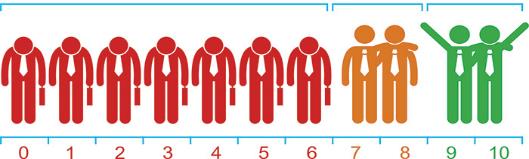 „Inspirativní výstavy, vzbuzení zájmu o veřejný prostor a rozvoj města jako takového. Netradiční přístupy.“
Metodologická poznámka: Metoda NPS je všeobecně využívaná pro ohodnocení míry loajality zákazníků a brand performance.
NPS nabývá hodnot mezi -100 a 100 včetně, vyšší hodnota znamená vyšší loajalitu zkoumaných osob.
Q15. Na základě Vaší dosavadní zkušenosti, doporučil/a byste návštěvu CAMPU vašim známým, přátelům nebo rodině?  (2019: n=87, 2018: n=58) pouze ti, co navštívili CAMP
Q16. Proč byste NEDOPORUČIL/A návštěvu CAMPU? (n=22) otevřená otázka, pouze Pomlouvači Q17. Co by se v CAMPU mohlo zlepšit? ? (n=29) otevřená otázka, pouze Neutrálové Q18. Proč byste DOPORUČIL/A návštěvu CAMPU? Co se Vám LÍBILO? (n=36) otevřená otázka, pouze Advokáti
39
Metropolitní plán
Klíčová zjištění o Metropolitním plánu
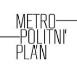 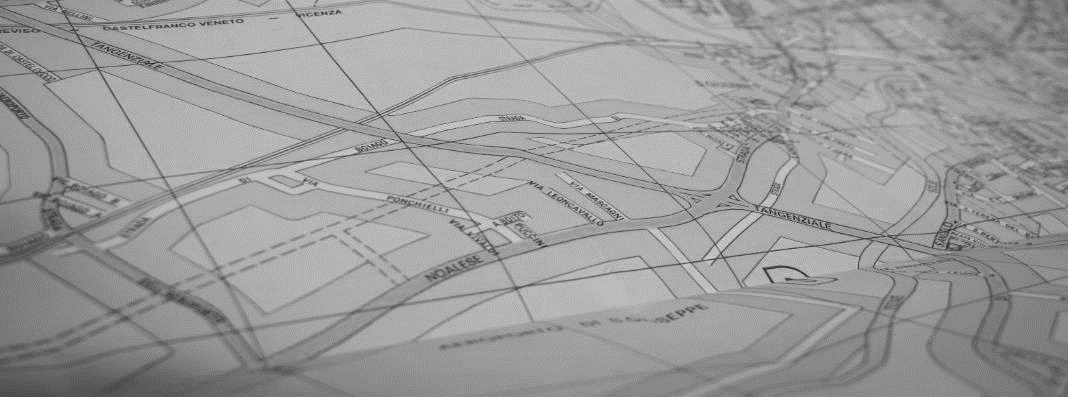 O Metropolitním plánu slyšelo 43 % Pražanů. Čtvrtina z nich uvádí, že se jedná o plán na rozvoj prahy, pětina plán výstavby a desetina, že se jedná o dopravní infrastrukturu. 
Metropolitní plán znají častěji muži, přes 60 let a s vysokoškolským vzděláním. 
I v letošním roce je pro 65 % Pražanů Metropolitní plán strategickým plánem pro rozvoj Prahy. 
Obyvatelé Prahy informace o Metropolitním plánu nejčastěji hledají na internetu, v novinách a v televizi. 
Pražané se o Metropolitní plán zajímají více. Více jej podporují, hodnotí pozitivně a jsou z něj více nadšení.
Srovnání minulých vln
Přes dvě pětiny Pražanů zná Metropolitní plán
Znalost MP tak zůstává na stejné úrovni jako v roce 2018. Nejčastější asociací s Metropolitním plánem zůstává Plán na rozvoj Prahy, o 7 p. b. méně často si Pražané MP spojují s plánem výstavby.
Slyšel/a jste o „Metropolitním plánu“:
Co je „Metropolitní plán“:
Nevím
23 % 
nedokáže říct, co MP je (v r. 2019)
= signifikantní růst / pokles oproti roku 2018
42
Q23. Slyšel/a jste o "Metropolitním plánu" hlavního města Prahy, nebo o něm četl/a, prohlížel/a jej apod.? (2019: n=1400, 2018: n=1406, 2016: n=1054) Q24. Co je podle Vás "Metropolitní plán Prahy"? (2019: n=1400, 2018: n=1406, 2016: n=1054) otevřená otázka
2019
Metropolitní plán znají více vysokoškoláci a starší lidé
Vyšší znalost MP je mezi vysokoškoláky (55 %). Z věkových kategorií je nejvyšší znalost u starších 60 let (53 %). Muži znají MP ve větší míře než ženy (51 % u mužů, 36 % u žen).
Celkem
Pohlaví
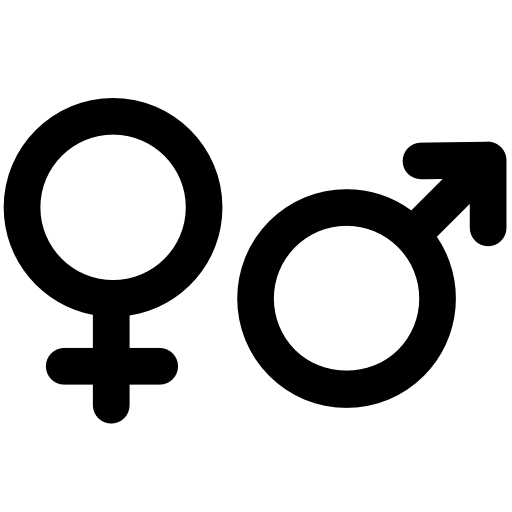 Věk
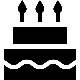 Vzdělání
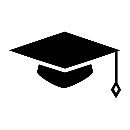 = signifikantní rozdíl
43
Q23. Slyšel/a jste o "Metropolitním plánu" hlavního města Prahy, nebo o něm četl/a, prohlížel/a jej apod.? (n=1400)
Segmentace 2019
2019
O MP slyšeli nejvíce Progresivní
Slyšelo o něm 51 % z nich. Naopak nejméně o MP slyšeli Ekologičtí (37 %).
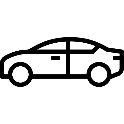 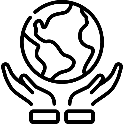 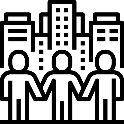 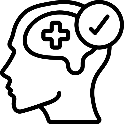 = signifikantní rozdíl
44
Q23. Slyšel/a jste o "Metropolitním plánu" hlavního města Prahy, nebo o něm četl/a, prohlížel/a jej apod.? (2019: 1400)
Srovnání minulých vln
I letos si Pražané mylně myslí, že MP je strategický plán rozvoje Prahy
Tento názor zastává letos 65 %, v roce 2018 to bylo 59 %. Obdobný počet jako loni správně uvedl, že MP řeší, kde se smí stavět a kde nesmí (42 %). Zvýšil se počet těch, kteří nesprávně uvedli,  že MP určuje, kde bude např. dětské hřiště (nyní 17 %, loni 13 %).
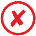 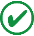 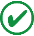 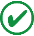 = pravdivý výrok
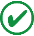 = nepravdivý výrok
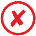 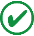 = neutrální výrok
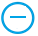 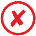 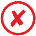 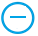 = signifikantní růst / pokles oproti roku 2018
45
Q25+Q34. Označte prosím výrok či výroky, které jsou podle vás správné (2019: n=1400, 2018: n=1406, 2016: n=1054)
Srovnání minulých vln
Internet zůstává hlavním informačním kanálem o MP
O MP se na internetu dozvěděla více než polovina Pražanů. Třetina se o MP dozvěděla z novin nebo z TV. Počty zůstávají stejné, jako při minulém měření.
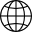 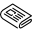 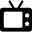 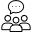 - v informačním kontejneru: 2019: 5%, 2018: 5%, - v CAMP: 2019: 5%, 2018: 4%.
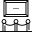 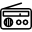 = signifikantní růst / pokles oproti roku 2018
46
Q29. Kde jste o Metropolitním plánu Prahy slyšel/a, četl/a, prohlížel/a jej? (2019: n=608, 2018: n=651, 2016: n=324) více možných odpovědí, pouze ti, co o Metropolitním plánu Prahu již slyšeli
Srovnání minulých vln
Vztah k MP se mírně vylepšil
Pražané se o MP více zajímají, hodnotí ho pozitivněji, jsou z něj častěji nadšení a také ho častěji podporují. Nicméně stále toho o něm mnoho nevědí.
47
Q35. Přiřaďte, prosím, body z nabízené škály podle toho, jaký máte Vy k Metropolitnímu plánu postoj. (2019: n=1400, 2018: n=1406)
2019
Ženy k MP deklarují kladnější postoj než muži
Hodnotí ho častěji pozitivně, častěji jsou z něj nadšeny a také ho častěji podporují. Ovšem muži i ženy toho o MP shodně příliš nevědí.
48
Q35. Přiřaďte, prosím, body z nabízené škály podle toho, jaký máte Vy k Metropolitnímu plánu postoj. (n=1400)
2019
Nejmladší generace MP hodnotí nejčastěji pozitivně
A to navzdory tomu, že o MP nejčastěji moc neví. Také MP nejčastěji podporuje a je z něj nejvíce nadšená. Starší věková kategorie 30-44 let kopíruje průměrné hodnocení. Lidé starší 60 let MP zajímá nejvíce, nejvíce ho znají, ale jsou nejkritičtější – MP je nejvíce štve.
49
Q35. Přiřaďte, prosím, body z nabízené škály podle toho, jaký máte Vy k Metropolitnímu plánu postoj. (n=1400)
2019
Pražané s nejnižším vzděláním jsou k MP lhostejní
Ty s nejvyšším vzděláním naopak zajímá nejvíce. Hodnotí ho nejméně často jako pozitivní, nejčastěji je štve (rozdíl oproti ostatním není velký). Podpora MP a to, kolik toho o MP ví, se napříč vzdělanostními kategoriemi neliší.
50
Q35. Přiřaďte, prosím, body z nabízené škály podle toho, jaký máte Vy k Metropolitnímu plánu postoj. (n=1400)
2019
Automobiloví hodnotí MP nejvíce negativně..
..nejvíce je štve, jsou k němu nejvíce lhostejní, nepodporují jej a zároveň toho nejméně o MP vědí. Konzervativní nejvíce kopírují průměrného Pražana. Progresivní hodnotí MP mírně negativněji než průměr, Ekologičtí naopak mírně pozitivněji.
51
Q35. Přiřaďte, prosím, body z nabízené škály podle toho, jaký máte Vy k Metropolitnímu plánu postoj. (n=1400)
Srovnání minulých vln
Informovanost o MP zůstává na obdobné úrovni
Počet výborně informovaných se o 2 p. b. snížil oproti roku 2018, počet špatně informovaných o 3 p. b. zvýšil. Mezi vysokoškolsky vzdělanými je 17 % výborně informovaných.
VŠ: 17%
Metodologická poznámka: Segmentace vzorku podle postoje respondentů informovanosti o MP byla převzata z minulého měření. Byla stanovena arbitrárně. Respondenti jsou rozřazeni podle znalosti plánu a počtu chyb v posouzení pravdivosti výroků z otázek „Q25. Označte prosím výrok či výroky, které jsou podle vás správné“ a „Q34. Označte prosím výrok či výroky, které jsou podle vás správné. Územní plán a v případě Prahy Metropolitní plán...“.
= signifikantní růst / pokles oproti minulé vlně
52
Informovanost o MP (2019: n=1400, 2018: n=1406, 2016: n=1054)
Život v Praze
Klíčová zjištění o životě v Praze
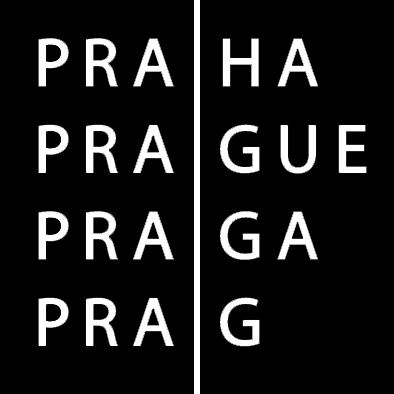 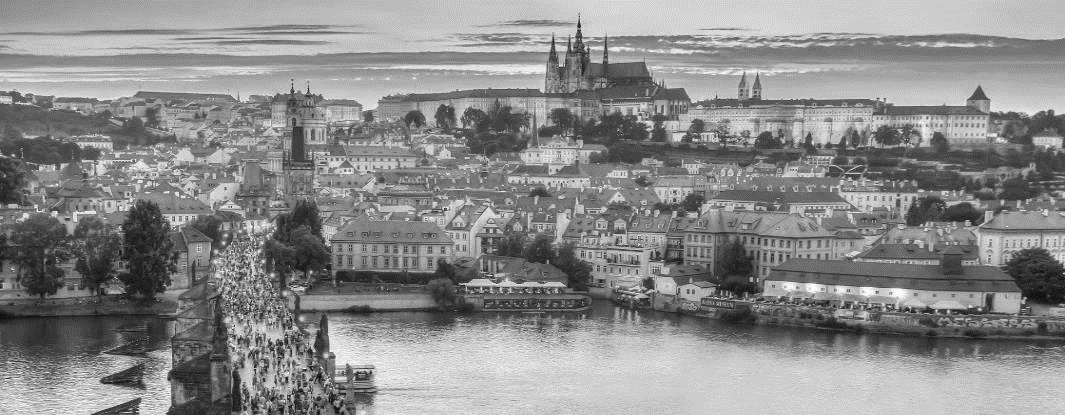 Pražané by si přáli, aby Praha měla více zeleně (36 %), byla čistá (27 %) a bezpečná (22 %). 
V současnosti mají na Praze nejvíce rádi její památky, historii a architekturu (36 %), následuje MHD a její kvalita a dostupnost (26 %) a kultura (11 %). 
Obyvatelům Prahy vadí automobilová doprava a zácpy (28 %). Turisté (15 %) a doprava a parkování (10 %). Přáli by si, aby se Praha snažila snížit počet automobilů v centru města a zároveň, aby Praha podporovala pěší dopravu. 
Pražané si zároveň myslí, že nové budovy by se měly stavět především na „brownfieldech“ (82 %) a že je v práce hodně míst, kde chybí park nebo zeleň (70 %).
37 % Pražanů zaregistrovalo uzavírku na Smetanově nábřeží a 16 % se uzavírka dotkla osobně. Většinou šlo o pohled řidiče (58 %) a uživatele MHD (53 %).
Srovnání minulých vln
Zelená, čistá, bezpečná Praha
Takovou Prahu by její obyvatelé chtěli mít. Pořadí těchto tří atributů zůstává stejné, jako v minulém měření. Více zeleně si přeje 36 % obyvatel Prahy, loni to bylo 32 %. Nově se objevuje, i když pouze u 6 % obyvatel Prahy, dostupné bydlení.
5% 
Pražanů nedokáže říct, jakou Prahu by chtěli (2019).
= signifikantní růst / pokles oproti roku 2018
Zobrazeny jen odpovědi s četností více než 5%.
55
Q39. Jakou Prahu chcete - v jakém městě chcete žít? (2019: n=1400, 2018: n=1406, 2016: n=1054) otevřená otázka
2019
Pražané mají na svém městě nejraději její památky a architekturu
Dále si váží kvalitní a dostupné MHD. Četnost nad 10 % získaly také atributy kultura, zeleň a parky a občanská vybavenost.
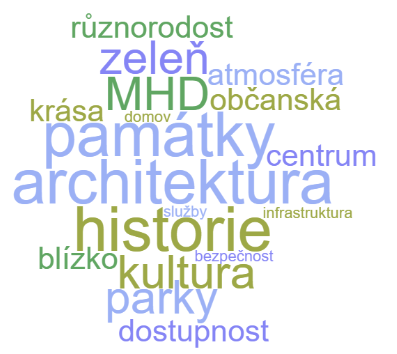 Zobrazeny jen odpovědi s četností více než 2%.
56
Q64. Co na Praze z pohledu jejího obyvatele máte rád/a? Čeho si na ní vážíte? (2019: n=1400) otevřená otázka
2019
Památky mají na Praze nejraději všechny segmenty
Mírně se liší v oblíbenosti kultury.
Progresivní
(n=375)
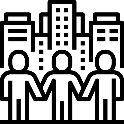 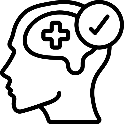 Konzervativní
(n=540)
Ekologičtí
 (n=410)
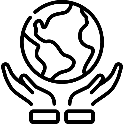 Automobiloví (n=75)
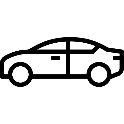 Zobrazeny jen odpovědi s četností více než 5%.
57
Q64. Co na Praze z pohledu jejího obyvatele máte rád/a? Čeho si na ní vážíte? (2019: n=1400) otevřená otázka
2019
Nejvíce vadí automobilová doprava a zácpy
A to 28 % obyvatel Prahy. 15 % Pražanů obtěžují turisté. Desetině nevyhovuje doprava a obtížné parkování.
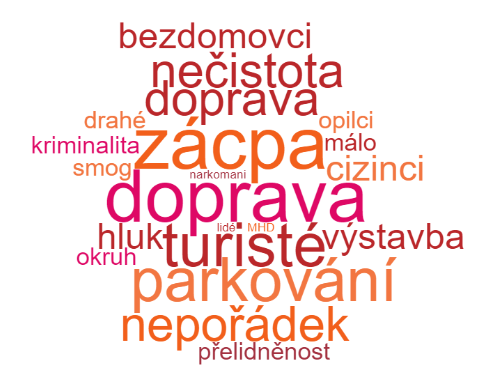 Zobrazeny jen odpovědi s četností více než 2%.
58
Q65. Co vás na Praze naopak ruší, obtěžuje nebo rozčiluje? (2019: n=1400) otevřená otázka
2019
Automobilová doprava a turisté vadí nejvíce všem segmentům mimo Automobilistů
Ti vidí jako největší problém parkování. Automobilová doprava obtěžuje nejvíce Ekologické, na Praze se jim také nelíbí málo zeleně (více než ostatním segmentům).
Progresivní
(n=375)
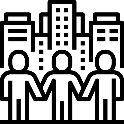 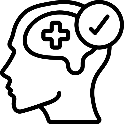 Konzervativní
(n=540)
Ekologičtí
 (n=410)
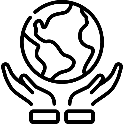 Automobiloví (n=75)
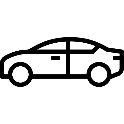 Zobrazeny jen odpovědi s četností více než 5%.
59
Q65. Co vás na Praze naopak ruší, obtěžuje nebo rozčiluje? (2019: n=1400) otevřená otázka
Srovnání minulých vln
Stále převládá názor, že Praha má snížit počet automobilů
Tento názor zastává 73 % Pražanů. Dvě třetiny si myslí, že Praha má podporovat především pěší dopravu. Pro podporu automobilové dopravy je 15 % obyvatel Prahy.
60
Q40-Q42. Do jaké míry souhlasíte či nesouhlasíte s následujícími výroky? (2019: n=1400, 2018: n=1406, 2016: n=1054)
Srovnání minulých vln
Více Pražanů si myslí, že má Praha podporovat snížení počtu automobilů
Naopak méně Pražanů zastává názor, že má Praha podporovat všechny druhy individuální dopravy stejnou měrou. Ostatní aspekty mají míru souhlasu obdobnou jako minulý rok.
Zobrazeny odpovědi tzv. TOP2BOX = „určitě ano“ + „spíše ano“
2019
2018
2016
= signifikantní růst / pokles oproti roku 2018
61
Q40-Q42. Do jaké míry souhlasíte či nesouhlasíte s následujícími výroky? (2019: n=1400, 2018: n=1406, 2016: n=1054) T2B = Odpovědi „Určitě ano + Spíše ano“
Srovnání minulých vln
Novým budovám na brownfieldech...
...je stále nakloněno nejvíce Pražanů (81 %). 70 % si myslí, že je v Praze hodně míst, kde chybí park nebo zeleň, že má Praha dostatek parků si myslí 35 % Pražanů.
62
Q40-Q42. Do jaké míry souhlasíte či nesouhlasíte s následujícími výroky? (2019: n=1400, 2018: n=1406, 2016: n=1054)
Srovnání minulých vln
Příznivců zástavby brownfieldů je o 4 p. b. více než loni
Naopak o 7 p. b. méně Pražanů se domnívá, že by sídlištím prospělo doplnění o nové stavby.
Zobrazeny odpovědi tzv. TOP2BOX = „určitě ano“ + „spíše ano“
= signifikantní růst / pokles oproti roku 2018
2019
2018
2016
63
Q40-Q42. Do jaké míry souhlasíte či nesouhlasíte s následujícími výroky? (2019: n=1400, 2018: n=1406, 2016: n=1054) T2B = Odpovědi „Určitě ano + Spíše ano“
Srovnání minulých vln
86 % Pražanů má dobrou občanskou vybavenost
A 85 % má ve svém blízkém okolí kvalitní park. ¾ považuje pražský MHD systém za srovnatelný nejvyspělejšími světovými metropolemi.
64
Q40-Q42. Do jaké míry souhlasíte či nesouhlasíte s následujícími výroky? (2019: n=1400, 2018: n=1406, 2016: n=1054)
Srovnání minulých vln
Pražané více vnímají vysoký počet turistů
Nárůst je o 9 p. b. Shodně o 5 p. b. se zvýšily názory, že Libeňský most by se měl opravit (a ne zbourat), a že počet obyvatel Prahy by se už neměl zvyšovat.
Zobrazeny odpovědi tzv. TOP2BOX = „určitě ano“ + „spíše ano“
= signifikantní růst / pokles oproti roku 2018
2019
2018
2016
65
Q40-Q42. Do jaké míry souhlasíte či nesouhlasíte s následujícími výroky? (2019: n=1400, 2018: n=1406, 2016: n=1054) T2B = Odpovědi „Určitě ano + Spíše ano“
Segmentace 2019
2019
37 % Pražanů zaregistrovalo uzavírku Smetanova nábřeží
Častěji uzavírku zaznamenali muži (45 %), starší 60 let (46 %) a podnikatelé/OSVČ (55 %).
Od 29. října do 17. listopadu bylo v Praze 1 uzavřeno Smetanovo nábřeží pro auta. Od 4. listopadu byl z důvodu přehlcení Malé Strany uzavřen také průjezd na druhé straně Vltavy – mezi Valdštejnskou ulicí a Újezdem. Obě nábřeží byla neprůjezdná pro tranzitní dopravu, tedy pro všechny kromě MHD, dopravní obsluhy a rezidenty.Důvodem této uzávěrky byly nutné opravy. Vedení města na základě této vynucené situace také vyhodnocuje rozsah komplikací, které dolehly na obyvatele a návštěvníky Prahy. Je totiž zřejmé, že podobným výzvám budou Pražané a návštěvníci města, stejně tak i vedení města čelit i v budoucnu.
37%
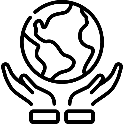 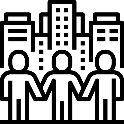 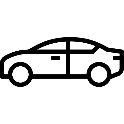 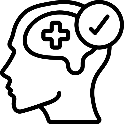 = signifikantní rozdíl
66
Q67. Zaregistroval/a jste osobně tuto uzavírku v centru? (n=1400)
2019
Uzavírka se osobně dotkla 16 % Pražanů
84 % obyvatel Prahy se osobně nedotkla. 
Pokud se obyvatel uzavírka dotkla, bylo 58 % z nich řidiči vozidla a 53 % cestovalo MHD. Chodců bylo 12 %. Více než polovina z nich (59 %) lokalitu pravidelně navštěvuje nebo jí projíždí, 18 % zde pracuje / studuje.
Dotkla se Vás uzavírka osobně?
Z jaké pozice jste uzavírku zažila?
Vztah k lokalitě
Q68. Dotkla se vás tato uzavírka osobně? – Potřebovala jste se do postižené lokality dopravit, případně jí projet? (n=1400) Q69. Z jaké pozice jste problém zažil/a? Pouze ti, kterých se uzavírka dotkla osobně (n=225) Q73. Jaký vztah k lokalitě s popsaným dopravním omezením vy osobně máte? Pouze ti, kterých se uzavírka dotkla osobně (n=225)
67
Segmentace 2019
2019
Uzavírka se dotkla nejvíce Automobilových
A to třetiny z nich. Nejméně se dotkla Ekologických (13 %).
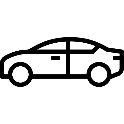 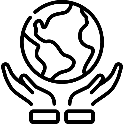 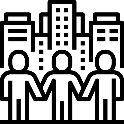 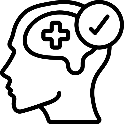 = signifikantní rozdíl
68
Q68. Dotkla se vás tato uzavírka osobně? – Potřebovala jste se do postižené lokality dopravit, případně jí projet? (2019: 1400)
2019
Uzavírka je Pražany přijímána kladně
Podobná omezení schvaluje / toleruje 79 % Pražanů, rozhodně proti je 7 %. Pro 78 % Pražanů je takové zklidnění provozu pozitivní změnou, rozhodně negativní je pro 5 %.
Míra tolerovat/schvalovat podobná omezení
Více tolerují ženy

Méně tolerují muži, starší 60 let, VŠ, podnikatelé/OSVČ
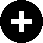 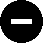 Míra pozitivní změny (zklidnění provozu)
Více pozitivně vnímají ženy

Více negativně vnímají muži, starší 45 let, VŠ, podnikatelé/OSVČ
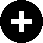 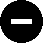 Q70. Do jaké míry jste ochoten/na tolerovat, případně schvalujete podobná omezení? (n=1400) Q74. Vynuceným důsledkem dopravního omezení v uvedené lokalitě bylo i dočasné odlehčení provozu v pozemní dopravě. Do jaké míry je pro vás osobně takové zklidnění provozu v ulicích Prahy vlastně pozitivní změnou? (n=1400)
69
Segmentace 2019
2019
Nejvíce podobná omezení tolerují Progresivní a Ekologičtí
Naopak nejméně podobné uzavírky tolerují Automobiloví.
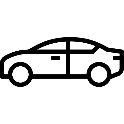 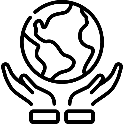 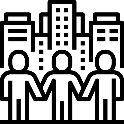 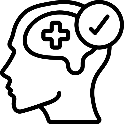 = signifikantní rozdíl
70
Q70. Do jaké míry jste ochoten/na tolerovat, případně schvalujete podobná omezení? (2019: n=1400)
Srovnání minulých vln
Podíl jednotlivých segmentů vzhledem k dopravě se nezměnil
Nadále je 30 % sportovců, 23 % vyvážených a 22 % naštvaných chodců. Automobilistů je 18 % a cykloaktivistů 6 %.
Segmentační analýza dle výpočtu z roku 2016
Metodologická poznámka: Segmentace vzorku podle postoje respondentů k podpoře dopravy byla převzata z minulého měření. Vznikla na základě faktorové analýzy míry souhlasu s podporou jednotlivých druhů dopravy ze strany města Prahy z otázky „Q40. Do jaké míry souhlasíte či nesouhlasíte s následujícími výroky?”.
= signifikantní růst / pokles oproti minulé vlně
71
Postoj k podpoře dopravy (2019: n=1400, 2018: n=1406, 2016: n=1054)
Srovnání minulých vln
Postoje Pražanů k urbanismu jsou stabilní i tento rok
Zastoupení segmentů v rámci postojů k urbanismu zůstalo oproti minulé vlně v roce 2018 bez větší změny, jednotlivé segmenty jsou zastoupeny ve stejné proporci.
Segmentační analýza dle výpočtu z roku 2016
Metodologická poznámka: Segmentace vzorku podle postoje respondentů k urbanismu byla převzata z minulého měření. Vznikla na základě faktorové analýzy míry souhlasu s vybranými výroky o urbanistických tématech z otázek „Q40-Q42. Do jaké míry souhlasíte či nesouhlasíte s následujícími výroky?”.
72
Postoj k urbanismu (2019: n=1400, 2018: n=1406, 2016: n=1054)
Struktura vzorku
Srovnání minulých vln
Struktura vzorku – socio demografie
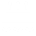 Věk
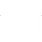 Vzdělání
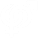 Pohlaví
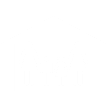 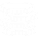 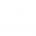 Status
Velikost domácnosti
Příjem domácnosti
2019
2018
74
(2019: n=1400, 2018: n=1406)
Srovnání minulých vln
Struktura vzorku – socio demografie
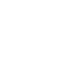 Typ bydlení
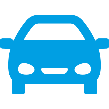 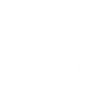 Účast ve volbách
Počet automobilů v domácnosti
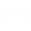 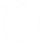 Délka dopravy do práce/školy
Doprava do práce/školy
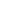 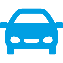 2019
2018
75
(2019: n=1400, 2018: n=1406)
2019
Struktura vzorku – reprezentativita
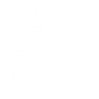 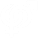 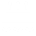 Pohlaví
Věk
Městská část
Porovnání s údaji ČSÚ
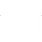 Vzdělání
2019
ČSÚ
76
(2019: n=1400) Data z ČSÚ jsou k roku 2018.
V případě dotazů mne neváhejte kontaktovat.
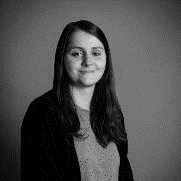 Michaela KadlecováClient Service Executivem (+420) 732 668 332 e michaela.kadlecova@nms.cz
NMS Market ResearchU Nikolajky 13, 150 00 Praha 5t (+420) 222 351 611 e info@nms.cz w www.nms.cz